Prescribed Fire on Private Lands WorkshopOpportunities for utilizing fire as a tool
Photo Credit: Lenya Quinn-Davidson
Application of prescribed fire as a mgmt. tool
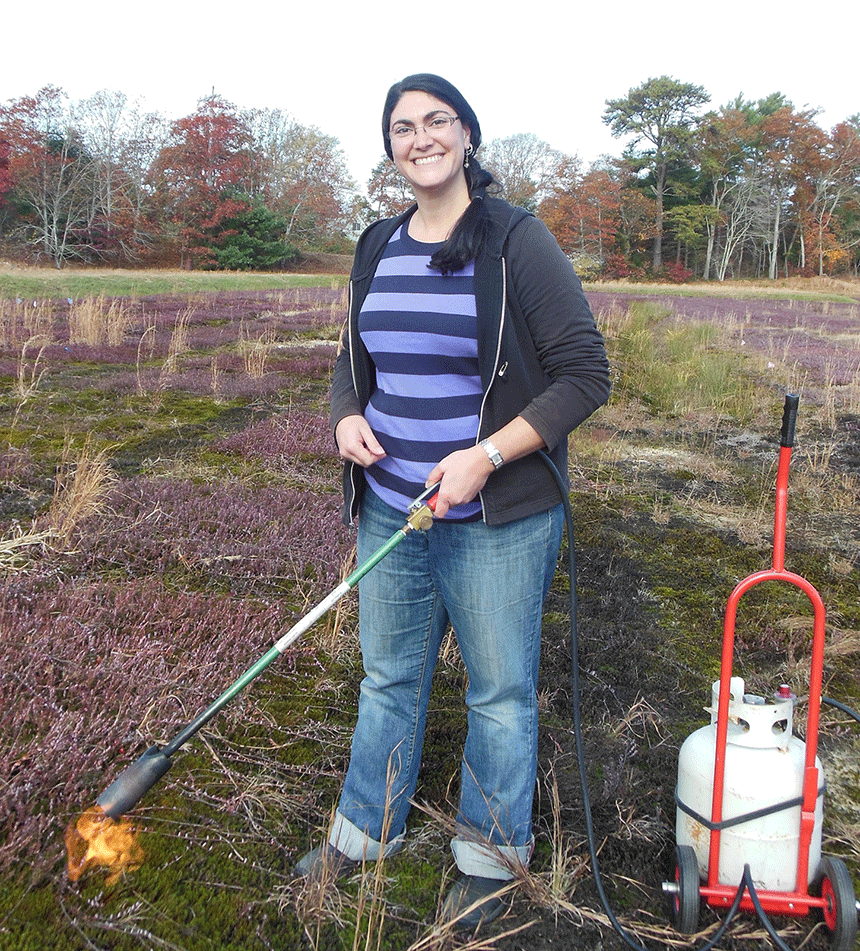 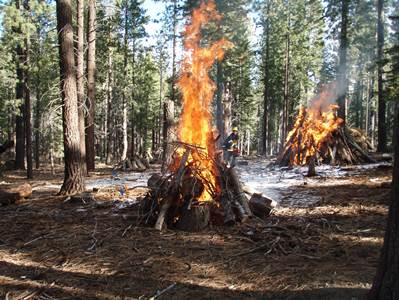 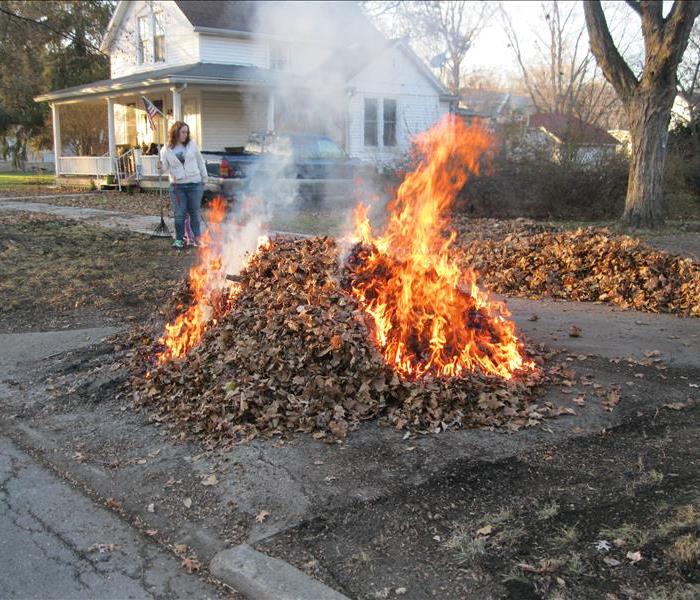 USDA Forest Service
servpro
Ag.mass.edu
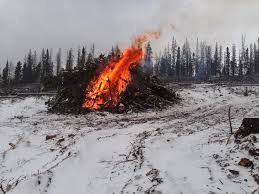 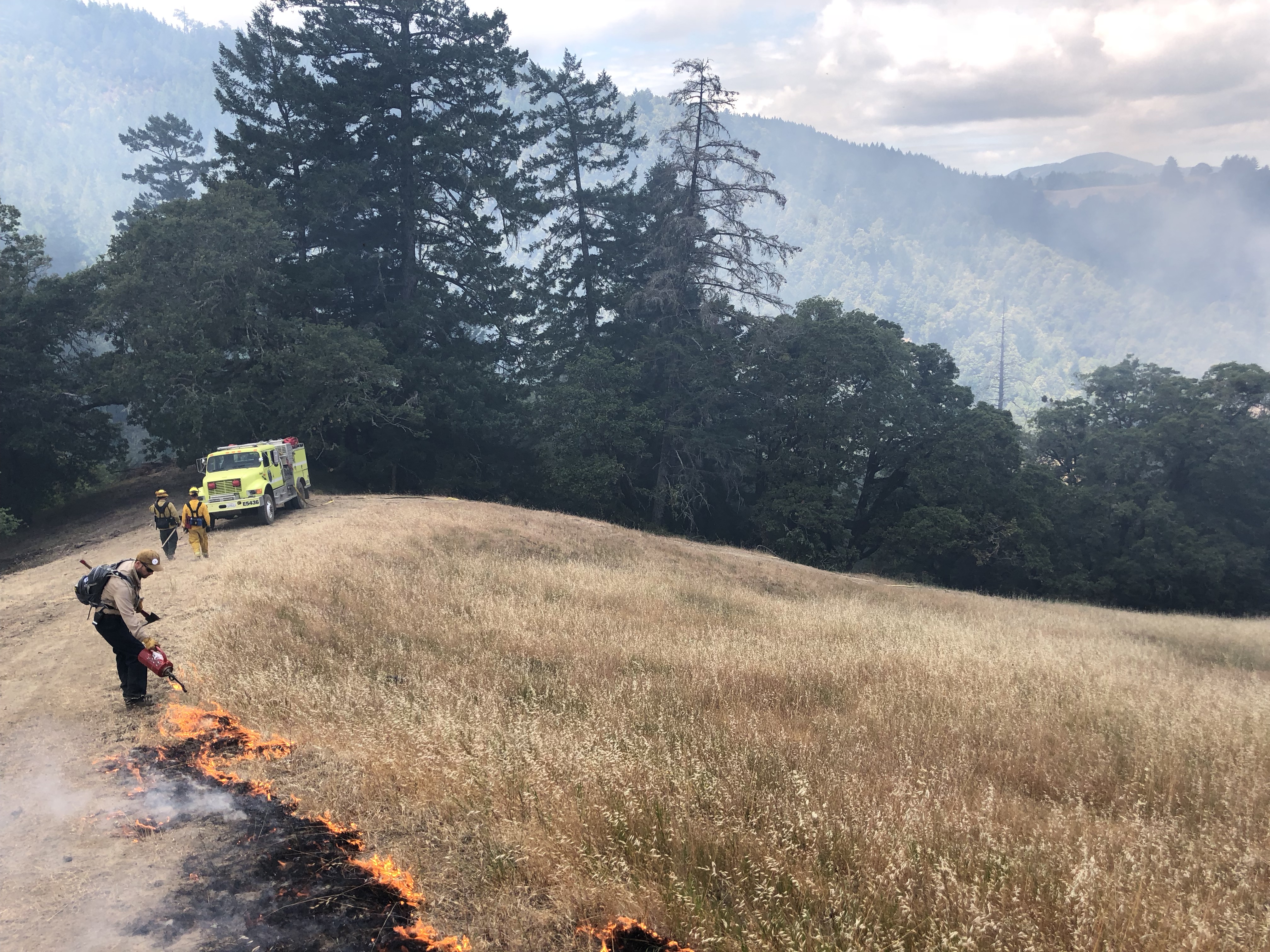 Photo Credit: Lenya Quinn-Davidson
Colorado State Forest Service
Implementation options for prescribed fire:
Let’s talk about Liability (in California)
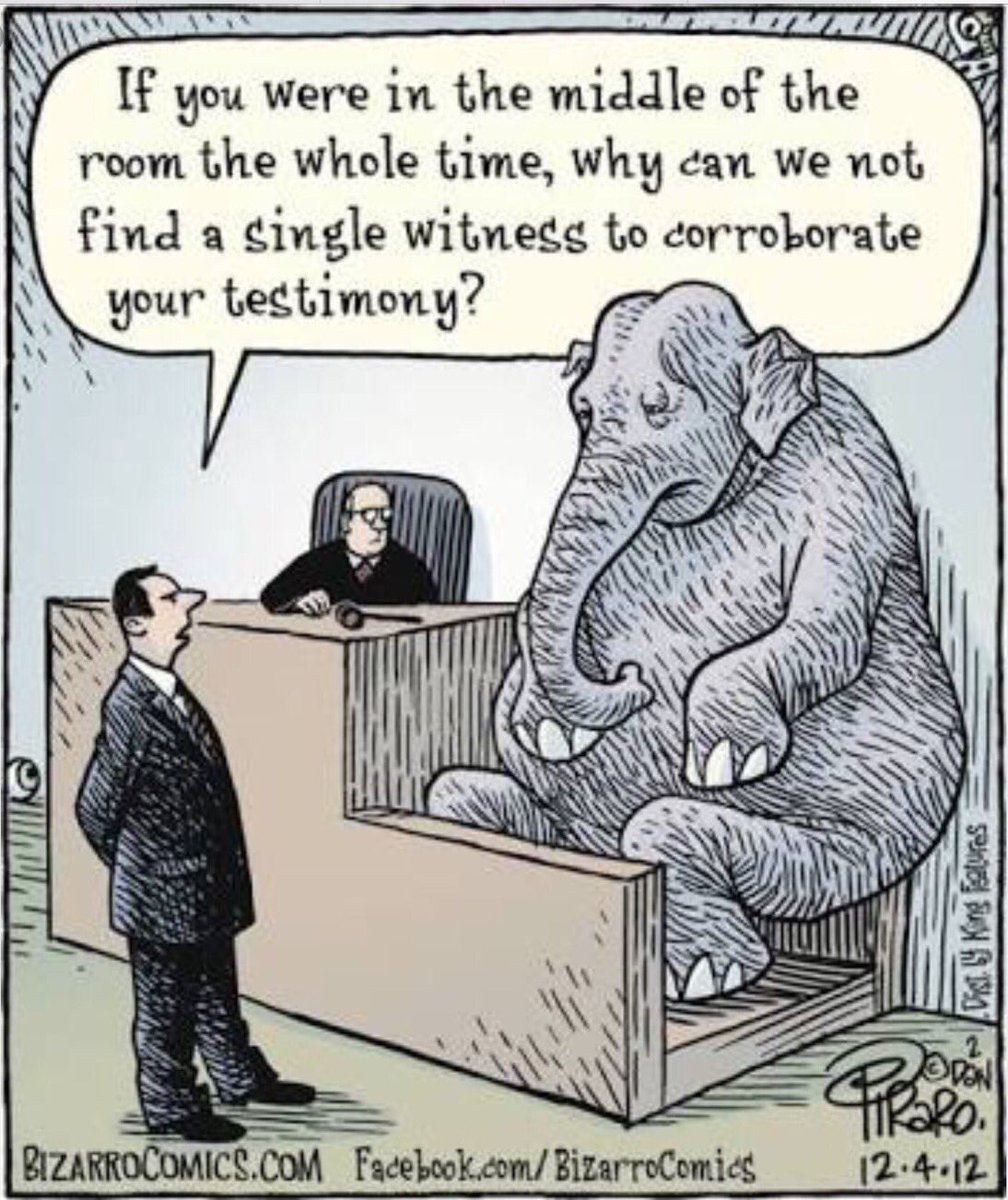 Even with a permit one may be liable:
For damages
For suppression costs

Strict Liability vs negligence

Hope that compliance with permit constitutes “prima facie”

Benefit of VMP:  CalFire 100% liable

Proposed Burn Boss Certification Insurance Pool
Options to mitigate risk?
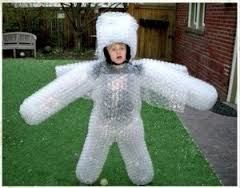 Hiring Resources
Insurance
Pre-Treatment of fuels
Careful weather prescription development
Thoughtful burn plan
Invest in burn unit prep
Invest in tools & equipment
Community partners as resources
Be conservative
Commit to the ENTIRE process (plan to patrol)
Consider Efficacy and Longevity
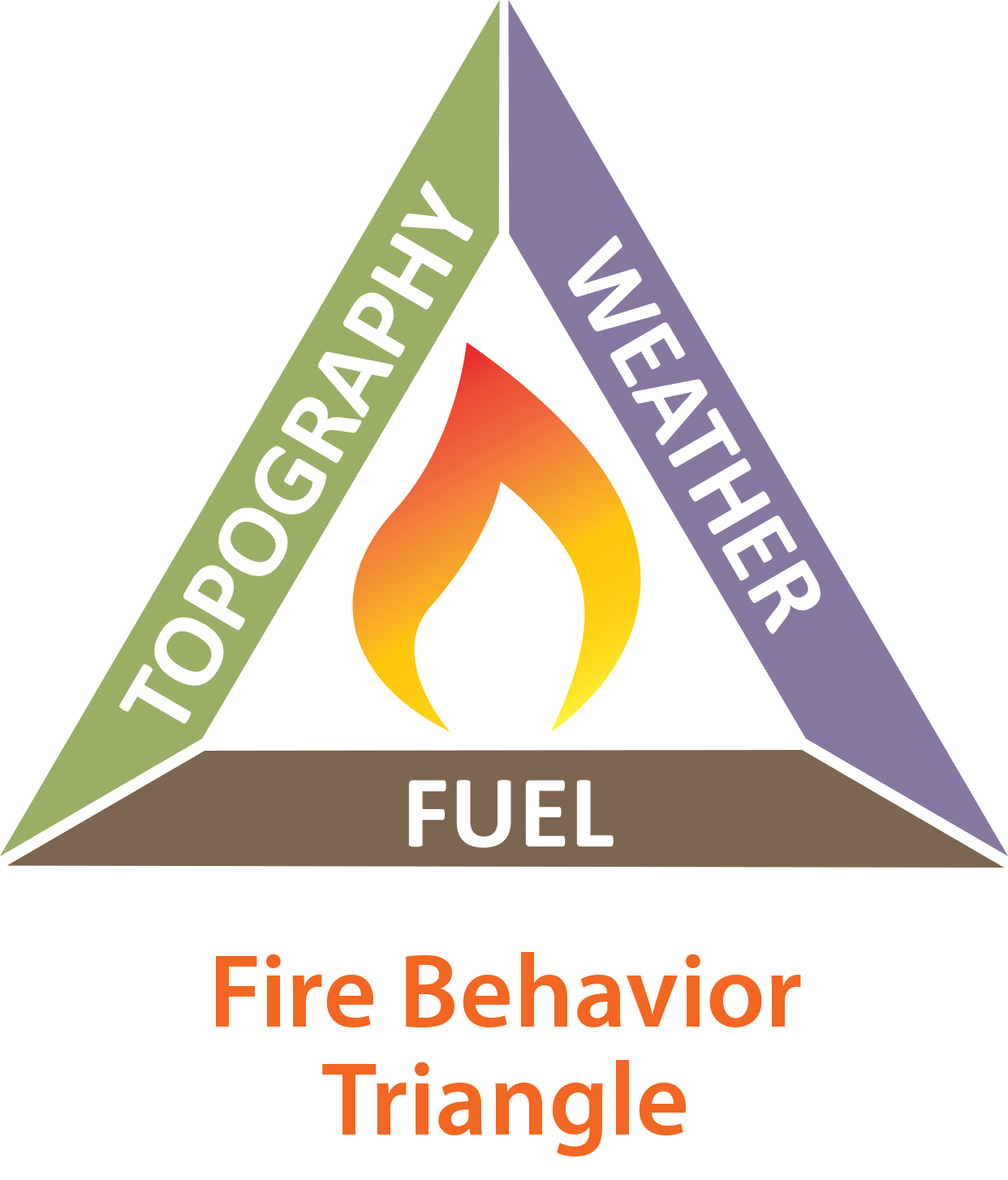 What is the cost of doing something versus the cost of assuming the stability of the status quo?
Partners with Resources:
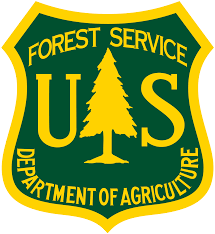 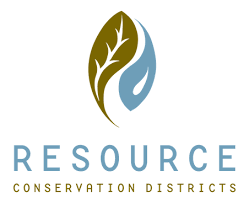 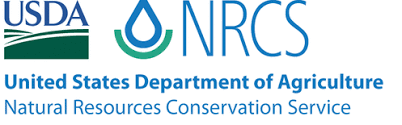 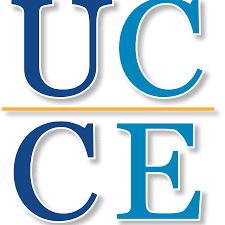 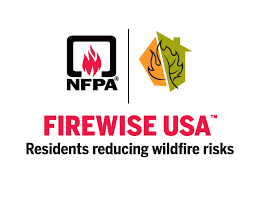 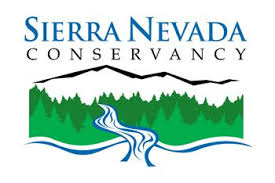 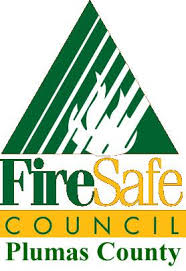 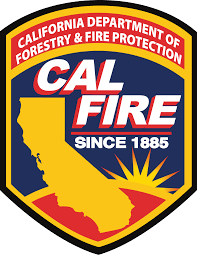 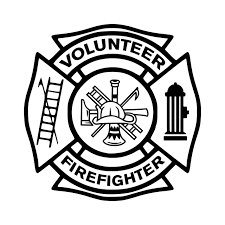 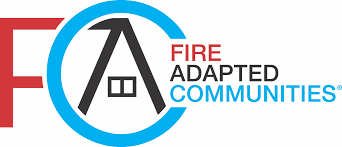